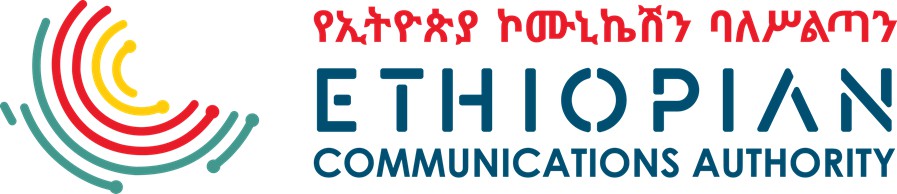 Africa-BB-Maps
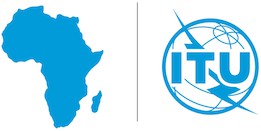 Questionnaire Report / Template case study
26-27 March, Abidjan, Cote d'Ivoire
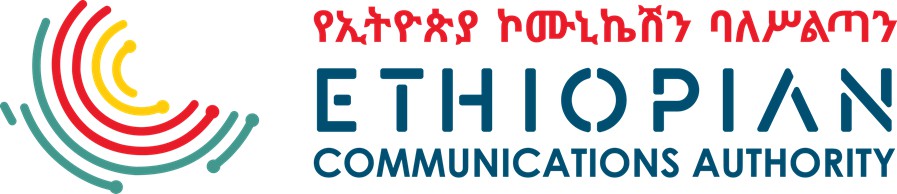 Africa-BB-Maps
Questionnaire Report
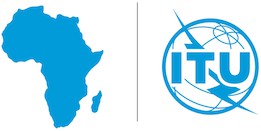 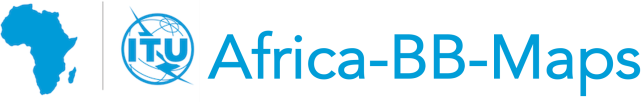 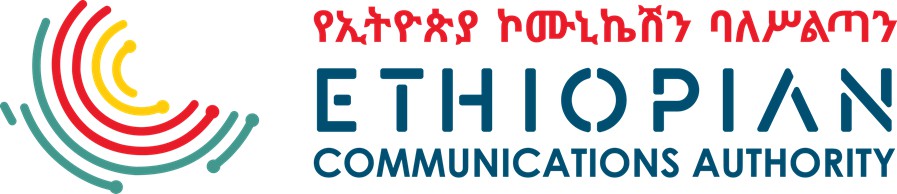 Introduction
There are two telecommunications operators with a unified license and one licensed Internet Service Provider (ISP).
Ethio Telecom : The incumbent operator has operated as a monopoly for over 130 years
in the telecommunications market.
Safaricom	Ethiopia:	A	new	entrant	which	has	been	operating	in	the	country's telecommunications market for the past four years.
WebSprix: A newly licensed ISP previously operating as a Virtual ISP (VISP) using Ethio Telecom's network (This is the first of others to be licensed soon)
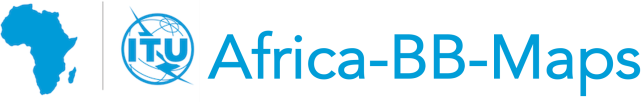 Introduction
As of the beginning of 2025
Mobile Subscribers for Ethio telecom 75.5 million, Safaricom 10 Million, Total 85.5 million
Mobile Broadband for Ethio telecom 43 million	and Safaricom 6 million Mobile Internet users,
Total 49 million
Fixed Broadband subscribers	< 1 million,	Low penetration, the service is restricted mainly in urban areas
Fixed line subscribers (Voice service) 821,700
Fiber optic cable more than 45,000 km
Cell Tower: 13,000 mobile towers
Regulatory Landscape: Market liberalization and new licensing efforts. Incumbent Privatization not yet happened.
International Gateway Capacity:
Ethio Telecom: >1Tbps
Safaricom Ethiopia: 120 Gbps
Policy frameworks(I)
There	is	a	National	ICT	Policy	and	a	Broadband	strategy,	which	are 	currently being revised and updated, as they are slightly outdated.
The	Universal	Access	and	Service	regulatory	Framework,	includes	a 	Universal Access and Service Framework (Policy)
The Universal Access Fund Regulation
A Universal Access	Fund Five Years Strategic Plan
Universal Access and Service Fund Operating Manual
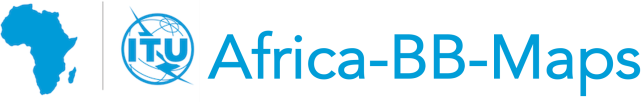 Policy frameworks(II)
Currently, there is an absence of a comprehensive broadband mapping strategy or policy,
No government initiatives are in place to address broadband mapping.
There are no collaborative partnerships engaged in this endeavor.
There	is	no	integration	of	broadband	mapping	within	national	infrastructure
projects
Ethiopia is working to tackle broadband-related challenges through the Universal 	Access Fund.
The challenge is that the fund has not yet been implemented because operators 	have been given a three-year grace period at the commencement of liberalization 	with second operator entry, before they start to pay the levy
Some of the objectives of the Universal Access fund
Extend	broadband	infrastructure	and	services	to	rural	and	remote	areas	of	the country that are currently lacking access.
Improve urban and rural connectivity by developing and enhancing the national fiber backbone to close the digital divide.
Encourage the use of ICT in sectors like health and education.
Promote digital inclusion and literacy.
Promote and support special projects, like community networks, that are in line with the goals of the Universal Access Fund.
Promote content development in local languages and innovation in ICT.
Empower women, elderly, and disadvantaged citizens to utilize ICT.
Broadband penetration and expansion
Ethiopia's	telecommunications	sector	is	evolving	rapidly,	especially	after	the
liberalization of the sector in 2019.
This has led to enhancing connectivity and service quality for citizens through new providers since 2021 and expanded mobile access.
Ethio telecom and Safaricom Ethiopia	are providing 2G, 3G, 4G, and 5G services.
The	goal	for	the	next	five	years	is	to	expand	on	the	current	93%	broadband coverage in 3G with a focus on expanding 4G coverage.
This expansion will target underserved areas, such as rural and remote areas.
Investment from the Universal Access Fund will prioritize these areas based on their viability in the telecommunications market.
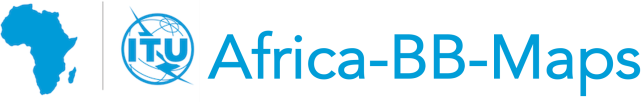 Broadband penetration and expansion
Ethio telecom
The  ET’s  population  and  geographic 	coverage  of  2G  and  3G  networks  are 	almost  similar,  with  93%  and  67% 	respectively.
The 4G population coverage is 35%
Ethio Telecom launched the 5G mobile 	network first as a pilot in Addis Ababa. 	Within  a  year,  it  was  commercialized 	and is currently operating in more than 	14 regional capital cities and other big 	cities.
Safaricom Ethiopia
The population coverage for 2G, 3G, and 4G will be almost 42% by early 2025 as all technologies operate on the same cell towers.
Its coverage is expanding according to the roll-out strategy accepted as its license commitment from commercial launch
Safaricom Ethiopia is in the process of launching 5G in Addis Ababa.
Broadband penetration and expansion
2G Geographic Coverage - 93% population coverage in mid 2024
The light green and bold green areas represent the 2G geographic coverage of Ethio telecom and Safaricom Ethiopia (including commitments to mid 2025), respectively.
The white areas show coverage gaps
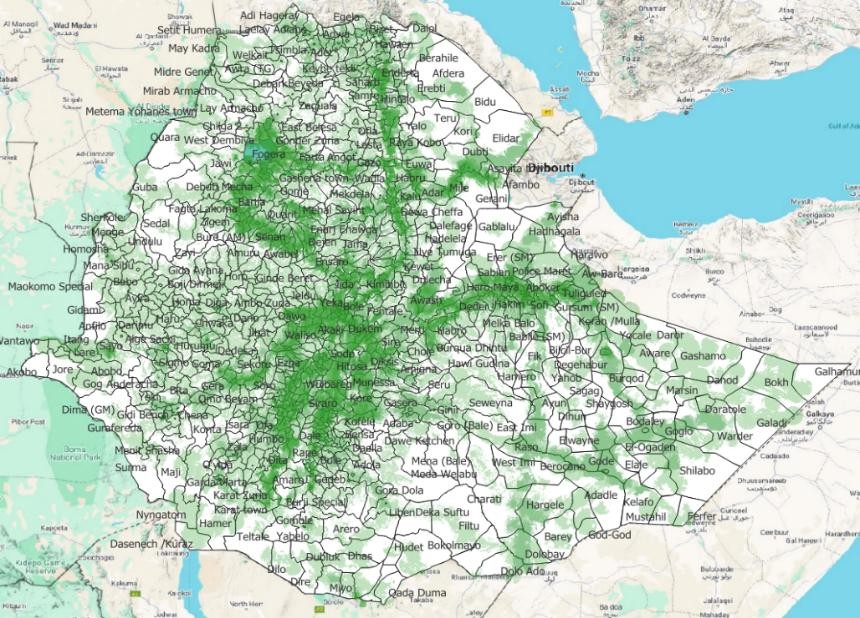 Broadband penetration and expansion
3G Geographic Coverage – 93% population coverage at mid 2024
The yellow and brown areas represent the 3G geographic coverage of Ethio Telecom and Safaricom Ethiopia (including commitments to mid 2025), respectively.
The white areas show coverage gaps
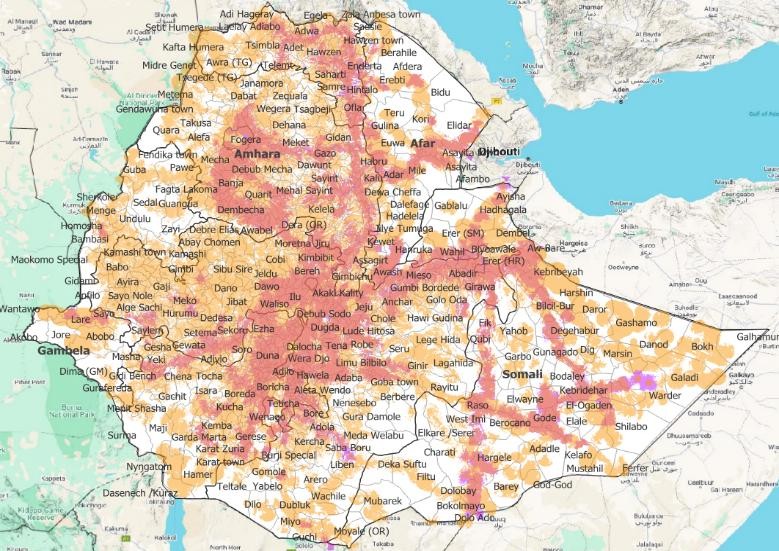 Broadband penetration and expansion
4G Geographic Coverage - 35% population coverage at mid 2024
The brown areas represent the 4G geographic coverage of Ethio Telecom and Safaricom Ethiopia.
Both operators have almost similar levels of geographic coverage,
covering around 35% in mid 2024, expanding as shown to 42% in early 2025 due to Safaricom commitments
The white areas indicate coverage gaps.
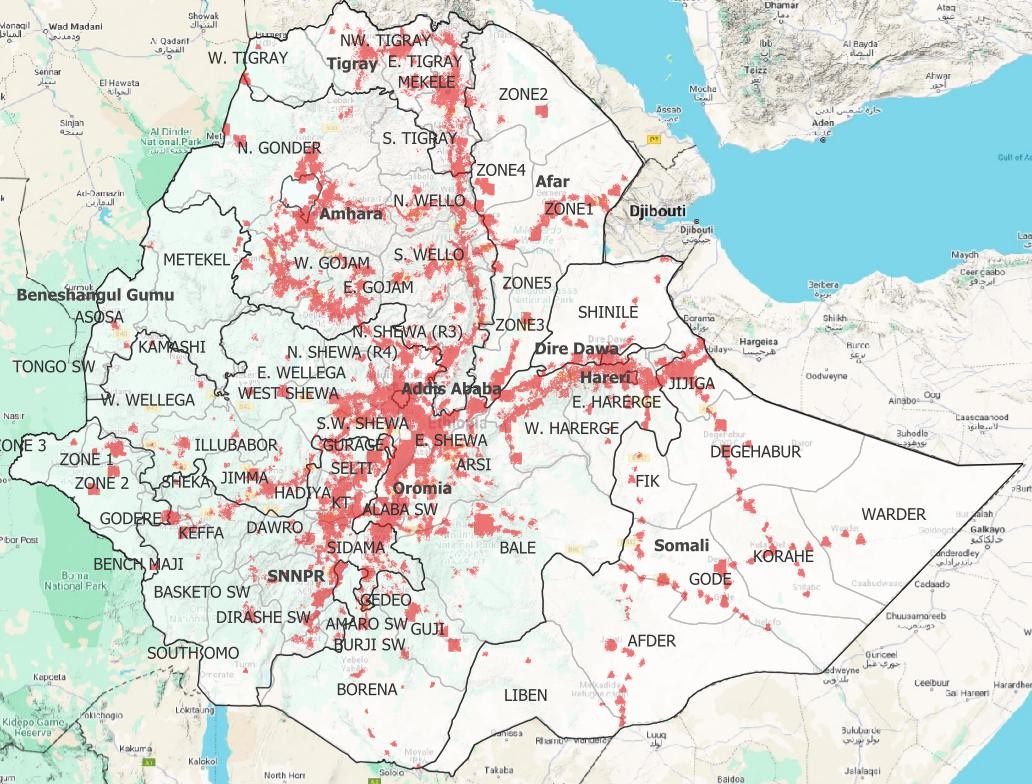 Ethiopia Telecom's 5G mobile network cell sites geographical locations
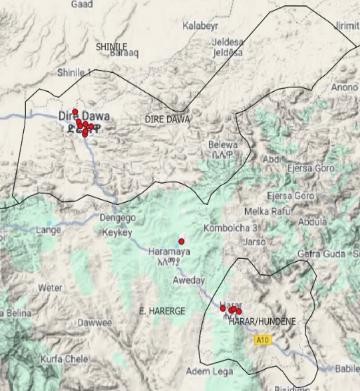 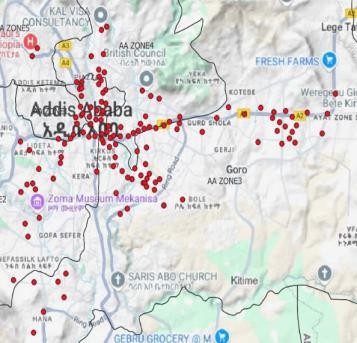 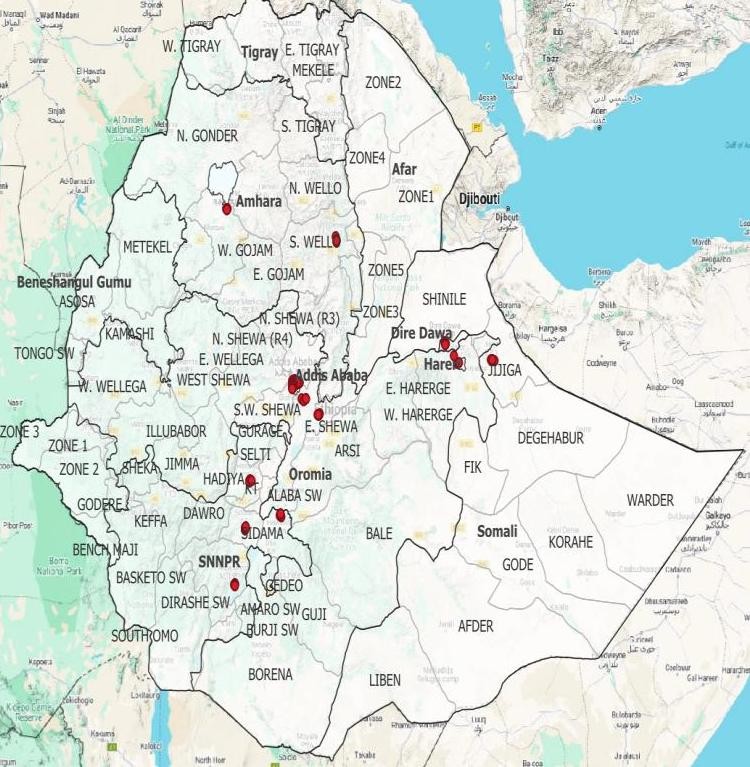 Broadband penetration and expansion
ET 5G Cell Towers Geographic location
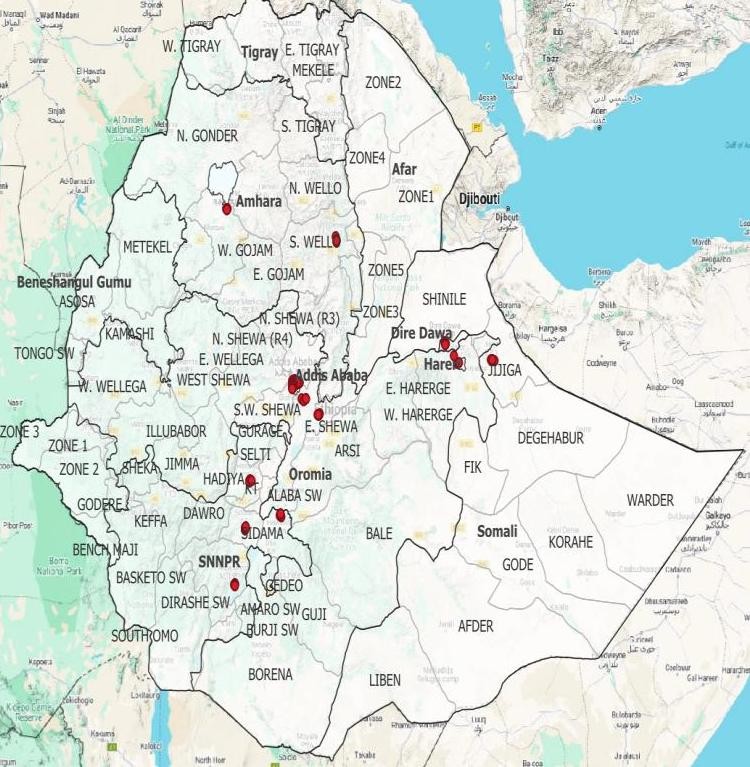 The brown areas represent the 	geographical locations of Ethio 	Telecom's 5G cell towers.
There is no coverage map for 5G due to the limited number of sites deployed and their fragmented distribution throughout the country.
Broadband Mapping
The ECA is a newly established office that was founded just five years ago with 	the   goal   of   regulating   the   communications   sector,   focusing   on 	telecommunications and postal services.
Currently, ECA has not conducted any ICT infrastructure mapping activities solely
for internal use.
Under  our  universal  access  program,  we  receive  the  broadband  data  from 	operators. We completed the first gap assessment in 2021 and the second 	assessment is currently in progress, with an expected completion date of June 	2025.
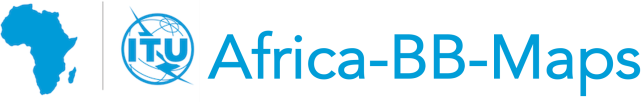 Broadband Mapping Systems(I)
Currently, we do not possess a Broadband Mapping System. However, we 	collect data from operators to create internal broadband maps. These 	maps  are  intended  solely  for  internal  use  and  occasionally  serve  as 	references for other responsible personnel.

The  maps  can  be  tailored  to  specific  underserved  areas  or  provide 	comprehensive coverage of the entire country.

They are managed by the Regulator (ECA).
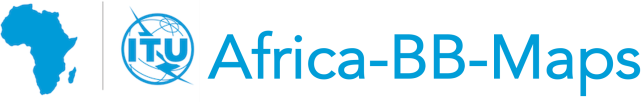 Broadband Mapping Systems(II)
Opportunity:
The Ethiopian Communications Authority sees the African-Broadband Map initiatives as a great opportunity to start developing the Broadband map system in an organized and structured manner to manage the broadband maps and solve the current Broadband Map management problem.
This will also help solve connectivity gaps in the country, enhance investment, and bring economic opportunities.
Broadband Mapping Systems(III)
Challenges
At present, there is no system in place to store the data collected from operators.
Whenever updated network data is required, we must communicate with or request 	information from the operators directly.
Data collection demands considerable time and effort; however, if a system could be 	established  that  allows  for  automatic  integration  with  operators’  systems  to 	continuously  update  their  data  when  available,  it  would  significantly  enhance 	efficiency.
Additionally, a lack of skilled manpower remains a challenge in this endeavor.
Finance is another challenge for the development of such a system.
Broadband coverage(I)
The ECA collects broadband data from operators in digital format.
The ECA has collected broadband data twice so far - first during the gap 	assessment in 2021 and again in October 2024 during the second gap 	assessment, which is currently being finalized.
As we did not have an Internet Service Provider (ISP) before, we have 	not yet started gathering data from them.
However, we have recently granted an ISP license, as the first of many to 	come,  and will begin collecting broadband data and monitoring quality of 	service (QoS) in the future, or create a system for obtaining broadband 	data from them.
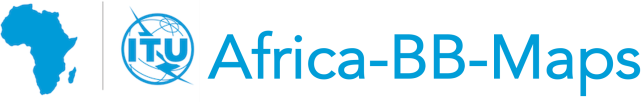 Broadband coverage(II)
Reports on QoS are submitted by each operator every quarter, and a specific coverage target report is provided by the new entrant each year.
Broadband data is currently not available for public access or consultation, but it can be used for various purposes as a reference upon request from different entities.
The data collected has not been verified by a third party yet.
To make the project successful, important issues are:
Create ownership and responsibility
Promote cooperation and integration among beneficiary countries
Mobilize the necessary resources for the project
Develop the skills and capacity of the project beneficiary countries.
Q&As
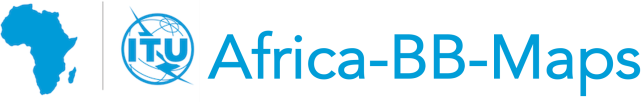